Soustavy rovnic
Co jsou to soustavy  rovnic
Metody řešení
Řešené příklady
Sčítací metoda
metodou sčítací
1
2
Dosazovací metoda
metodou dosazovací
3
4
Kombinovaná metoda
kombinovaná metodou
5
6
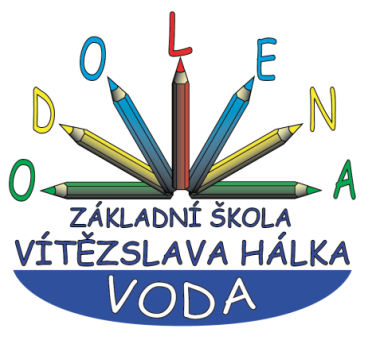 Počet řešení
7
8
Sbírka příkladů
9
10
11
12
13
14
15
Autor materiálu: Mgr. Martin Holý     
Další šíření materiálu je možné pouze se souhlasem autora
Soustavy 2 lineárních rovnic se dvěma neznámými:
Rovnice tvaru 
        a1x + b1y = c1
        a2x + b2y = c2

kde a1 , a2 , b1 , b2 , c1 , c2  R jsou konstanty a  x, y R jsou dvě neznámé.
Příkladem soustavy rovnice jsou například rovnice:
Řešit  soustavu rovnice znamená nalézt všechny uspořádané dvojice [x; y], které po dosazení do soustavy splní všechny její rovnice
Soustavy lineárních rovnic – sčítací metoda
Najděte řešení soustavy lineárních rovnic:   3x - 2y = 10	                     				   2x + y = 9
1. Rovnice vynásobíme tak, abychom po sečtení vynásobených rovnic dostali pouze jednu lineární rovnici s jednou neznámou. Tedy násobíme tak, aby členy se stejnou neznámou představovaly po násobení opačné výrazy. To znamená, aby jejich součet byl nula.
3x - 2y = 102x + y = 9
/.2
/.(-3)
6x - 4y = 20
-6x - 3y = -27
2. Rovnice sečteme
3. Vypočítáme neznámou y
-7y = -7
/:(-7)
y = 1
Soustavy rovnic – sčítací metoda
4. Stejný postup provedeme pro druhou neznámou. Původní rovnice tedy opět vynásobíme tak, abychom po sečtení upravených rovnic dostali pouze jednu lineární rovnici s jednou neznámou, tentokrát však s neznámou x.
3x - 2y = 102x + y = 9
/.2
3x - 2y  = 10
 4x + 2y = 18
5. Rovnice opět sečteme
6. Vypočítáme neznámou x
7x         = 28
/:7
x = 4
Řešením dané soustavy je uspořádaná dvojice [4;1].
7. Provedeme zkoušku dosazením do původních rovnic
Zk.    L1 = 3.4 – 2.1 = 12 - 2 = 10     P1 = 10      L1 = P1 
          L2 = 2.4 + 1 = 8 + 1 = 9          P2 = 9        L2 = P2
1
Soustavy rovnic – sčítací metoda
a)
b)
3x  + 2y = 10
 2x  – 5y = -6
/.2
/.(-3)
4x  + 5y = 17
 2x  – 4y = 2
/.(-2)
6x  + 4y  = 20
-6x +15y = 18
4x  + 5y  = 17
-4x  + 8y = -4
/:19
/:13
19y  = 38
13y  = 13
y  = 2
y  = 1
/.4
/.5
3x  + 2y = 10
 2x  – 5y = -6
/.5
/.2
4x  + 5y = 17
 2x  – 4y = 2
16x + 20y = 68
 10x – 20y = 10
15x + 10y = 50
   4x – 10y = -12
/:26
/:19
26x           = 78
19x           = 38
[x;y] = [2;2]
[x;y] = [3;1]
x  = 3
x  = 2
Zk.  
 L1 = 3.2+2.2 = 6 + 4 = 10       P1 = 10
 L2 = 2.2 – 5.2 = 4 – 10 = -6    P2 = -6
           L1 = P1          L2 = P2
Zk.  
 L1 = 4.3+5.1 = 12 + 5 = 17     P1 = 17
 L2 = 2.3 – 4.1 = 6 – 4 = 2        P2 = 2
            L1 = P1          L2 = P2
1
Soustavy rovnic – sčítací metoda
-3x  - 5y = -9
  7x  + 2y = -8
5x  + 2y = -12
 3x  – 7y = 1
/.7
/.2
/.2
/.5
c)
d)
-6x  - 10y  = -18 
35x + 10y = -40
35x + 14y = -84
   6x  - 14y = 2
29x            = -58
41x           = -82
/:41
/:29
x  = -2
x  = -2
/.7
/.3
5x  + 2y = -12
 3x  – 7y = 1
/.3
/.(-5)
-3x  - 5y = -9
 7x  + 2y = -8
-21x - 35y = -63
 21x +  6y  = -24
15x +  6y  = -36
-15x + 35y = -5
/:(-29)
/:41
-29y  = -87
41y = -41
[x;y] = [-2;-1]
[x;y] = [-2;3]
y  = 3
y  = -1
Zk.  L1 = -3.(-2)-5.3 = 6 - 15 = -9     
        P1 = -9         L1 = P1 
        L2 = 7.(-2)+ 2.3 = -14 + 6 = -8        
        P2 = -8            L2 = P2
Zk.  L1 = 5.(-2)+2.(-1) = -10 -2 = -12
       P1 = -12            L1 = P1 
       L2 = 3.(-2) – 7.(-1) = -6 + 7 = 1    
       P2 = 1               L2 = P2
1
Soustavy rovnic – sčítací metoda
/.2
/.3
-4x  + 2y = 14
 -3x  -  5y = -9
2x  + 3y = 16
 5x  – 2y = 2
/.5
/.2
e)
f)
-20x + 10y = 70
  -6x - 10y = -18
4x  + 6y = 32
15x  - 6y = 6
/:(-26)
-26x           = 52
19x          = 38
/:19
x  = -2
x = 2
/.3
/.(-4)
2x   +  3y = 16
 5x   –  2y = 2
/.5
/.(-2)
-4x  + 2y = 14
 -3x  -  5y = -9
-12x +   6y = 42
 12x + 20y = 36
10x + 15y  = 80
-10x +   4y  = -4
/:26
/:19
26y = 78
19y = 76
[x;y] = [2;4]
[x;y] = [-2;3]
y = 3
y = 4
Zk.  L1 = -4.(-2) + 2.3 = 8 + 6 = 14     
        P1 = 14         L1 = P1 
        L2 = -3.(-2) - 5.3 = 6 - 15 = -9        
        P2 = -9            L2 = P2
Zk.  L1 = 2.2 + 3.4 = 4 + 12 = 16
       P1 = 16        L1 = P1 
       L2 = 5.2 – 2.4 = 10 - 8 = 2    
       P2 = 2               L2 = P2
1
Soustavy rovnic – sčítací metoda
/.3
x   -   y  = 11
 -x  +  3y = -21
-2x  - 4y =   2
  6x  - 5y = 28
g)
h)
-6x - 12y = 6
  6x  - 5y = 28
/:2
2y = -10
y  = -5
-17y = 34
/:(-17)
/.3
x   -   y  =  11
 -x  +  3y = -21
y = -2
-2x  - 4y =   2
  6x  - 5y = 28
/.5
/.(-4)
3x - 3y  = 33
    -x + 3y = -21
-10x - 20y  =  10
-24x +20y  = -112
/:2
2x         = 12
x = 6
/:(-34)
-34x            = -102
[x;y] = [6;-5]
x = 3
[x;y] = [3;-2]
Zk.  L1 = 6 -(-5) = 6 + 5 = 11     
        P1 = 11         L1 = P1 
        L2 = -6 + 3.(-5) = -6 - 15 = -21        
        P2 = -21            L2 = P2
Zk.  L1 = -2.3 - 4.(-2) = -6 + 8 = 2
       P1 = 2          L1 = P1 
       L2 = 6.3 - 5.(-2) = 18 + 10 = 28    
       P2 = 28       L2 = P2
2
Soustavy rovnic – sčítací metoda
4x + 3y = 11
  8x  - y  = 1
a)
/.(-2)
3x - 2y = 5
 -3x + 9y = -19
b)
-8x - 6y = -22
  8x  - y  = 1
/:7
7y = -14
y  = -2
-7y = -21
/:(-7)
y = 3
/.9
/.2
3x - 2y = 5
 -3x + 9y = -19
4x + 3y = 11
   8x  - y  = 1
/.3
27x - 18y  = 45
 -6x + 18y = -38
4x + 3y = 11 
24x -3y = 3
/:21
21x            = 7
28x        = 14
/:28
2
Soustavy rovnic – sčítací metoda
c)
30x + 5y = 11
 10x -15y = -3
d)
/.(-3)
/.10
30x + 5y = 11
 -30x + 45y = 9
20x + 10y = 7
 20x - 10y  = 3
/:50
50y = 20
40x = 10
/:40
/.3
30x + 5y = 11
 10x -15y = -3
/.(-10)
90x + 15y  = 33
10x  - 15y  = -3
20x + 10y = 7
-20x + 10y = -3
/:100
100x            = 30
/:20
20y = 4
2
Soustavy rovnic – sčítací metoda
6x - 4y = -20
  -8x - 6y  = 21
e)
f)
6x  - 7y = 5
 9x + 2y = -5
Zk.  L1 = P1 = -20
       L2 = P2 = 21
Zk.  L1 = P1 = 5
       L2 = P2 = -5
g)
2x  - 3y = 0
 4x + 9y = 5
h)
-7x - 11y = 11
 -8x + 3y = -3
Zk.  L1 = P1 = 11
       L2 = P2 = -3
Zk.  L1 = P1 = 0
       L2 = P2 = 5
Soustavy lineárních rovnic – dosazovací metoda
Najděte řešení soustavy lineárních rovnic:   2x + y = 9	                     				   3x - 2y = 10
1. Z jedné rovnice soustavy vyjádříme jednu neznámou pomocí druhé neznámé. Např. z první rovnice vyjádříme neznámou y pomocí neznámé x.
y = 9 - 2x
2x + y = 9 
3x - 2y = 10
2. Získaný výraz dosadíme do druhé rovnice místo neznámé y.
3x - 2.(9 - 2x) = 10
3x - 18 + 4x = 10
3. Dostaneme rovnici s jednou neznámou, kterou vyřešíme.
7x - 18  = 10
/+18
7x = 28
/:7
x = 4
4. Dosadíme první vypočítanou neznámou x do výrazu vyjádřeného v prvním kroku řešení a vypočítáme druhou neznámou y.
y = 9 - 2x
y = 9 - 2.4
y = 1
5. Provedeme zkoušku dosazením do původních rovnic
Zk.    L1 = 3.4 – 2.1 = 12 - 2 = 10     P1 = 10      L1 = P1 
          L2 = 2.4 + 1 = 8 + 1 = 9          P2 = 9        L2 = P2
3
Soustavy rovnic – dosazovací metoda
b)
a)
17x  – 5y = 14
3x + y  = 10
2x  – 8y = -4
4x  +  2y  = 10
y = 10 – 3x
17x -5.(10 – 3x) = 14
2y = 10 – 4x
2x -8.(5 – 2x) = -4
17x -50 + 15x = 14
2x -40 + 16x = -4
y = 10 – 3.2
32x = 64
18x = 36
y = 4
y = 5 – 2x
x = 2
x = 2
y = 5 - 2x
y = 5 - 2.2
y = 1
[x;y] = [2;4]
Zk.  L1 = 3.2 + 4 = 6 + 4 = 10
       P1 = 10             L1 = P1 
       L2 = 17.2 – 5.4 = 34 - 20 = 14    
       P2 = 14             L2 = P2
[x;y] = [2;1]
Zk.  L1 = 4.2 + 2.1 = 8 + 2= 10     
        P1 = 10           L1 = P1 
        L2 = 2.2 – 8.1 = 4 – 8 = -4        
        P2 = -4            L2 = P2
3
Soustavy rovnic – dosazovací metoda
d)
c)
5x  - 7y = 31
-4x - 2y  = -2
-5x  + 4y = -2
9x  - 3y  = -9
5x -7.(1 - 2x) = 31
-5x +4.(3 + 3x) = -2
-2y = -2 + 4x
-3y = -9 - 9x
5x -7 + 14x = 31
-5x + 12 + 12x = -2
19x = 38
7x = -14
y = 3 + 3x
y = 1 - 2x
x = 2
x = -2
y = 3 + 3.(-2)
y = 1 - 2.2
y = 3 - 6
y = -3
y = -3
[x;y] = [-2;-3]
[x;y] = [2;-3]
Zk.  L1 = 9.(-2) - 3.(-3) = -18 + 9 = -9     
        P1 = -9            L1 = P1 
        L2 = -5.(-2) + 4.(-3) = 10 - 12= -2        
        P2 = -2            L2 = P2
Zk.  L1 = -4.2 -2.(-3) = -8 + 6 = -2
       P1 = -2             L1 = P1 
       L2 = 5.2 - 7.(-3) = 10 + 21 = 31    
       P2 = 31             L2 = P2
3
Soustavy rovnic – dosazovací metoda
f)
e)
5x - 6y  = 21
2x + 3y = 3
-7x + 6y = 32
4x + 2y = -2
2
3y = 3 - 2x
-7x + 6.(-1 - 2x) = 32
2y = -2 - 4x
1
1
-7x - 6 - 12x = 32
5x - 6 + 4x = 21
9x = 27
y = -1 -2x
-19x = 38
x = 3
x = -2
y = -1 – 2.(-2)
y = -1
y = 3
[x;y] = [-2;3]
[x;y] = [3;-1]
Zk.  L1 = 4.(-2) + 2.3 = -8 + 6 = -2     
       P1 = -2            L1 = P1 
       L2 = -7.(-2) + 6.3 = 14 + 18= 32        
       P2 = 32            L2 = P2
Zk.  L1 = 2.3 + 3.(-1) = 6 - 3 = 3
       P1 = 3             L1 = P1 
       L2 = 5.3 - 6.(-1) = 15 + 6 = 21    
       P2 = 21            L2 = P2
3
Soustavy rovnic – dosazovací metoda
h)
g)
5x  - 6y  = 27
2x + 3y = 0
10x  - 9y  =  6
-2x + 3y = -6
2
3
3y = - 2x
3y = -6 + 2x
1
1
1
1
5x + 4x = 27
10x + 18 - 6x = 6
x = 3
4x = -12
x = -3
y = -2
y = -4
[x;y] = [3;-2]
[x;y] = [-3;-4]
Zk.  L1 = 2.3 + 3.(-2) = 6 - 6 = 0
       P1 = 0             L1 = P1 
       L2 = 5.3 - 6.(-2) = 15 + 12 = 27    
       P2 = 27             L2 = P2
Zk.  L1 = -2.(-3) + 3.(-4) = 6 - 12 = -6     
       P1 = -6            L1 = P1 
       L2 = 10.(-3) - 9.(-4) = -30 + 36= 6        
       P2 = 6            L2 = P2
4
Soustavy rovnic – dosazovací metoda
b)
a)
3x  - 4y = 13
-x + 2y  = -5
4x  + 3y  = -18
5x  - 6y  =   -3
2
2
2y = -5 + x
3y = -18 - 4x
1
1
1
1
3x + 10 - 2x = 13
5x + 36 + 8x = -3
x = 3
13x = -39
x = -3
y = -1
y = -2
[x;y] = [3;-1]
[x;y] = [-3;-2]
Zk.  L1 = -3 + 2.(-1) = -3 - 2 = -5
       P1 = -5             L1 = P1 
       L2 = 3.3 - 4.(-1) = 9 + 4 = 13    
       P2 = 13             L2 = P2
Zk.  L1 = 4.(-3) + 3.(-2) = -12 - 6 = -18     
       P1 = -18            L1 = P1 
       L2 = 5.(-3) - 6.(-2) = -15 + 12= -3        
       P2 = -3            L2 = P2
4
Soustavy rovnic – dosazovací metoda
c)
d)
5x + 3y = 19
-8x + 6y = 20
2x + 3y = 13
3x + 2y = 12
2
3y = 13 – 2x
2y = 12 - 3x
1
1
-8x + 26 - 4x = 20
-12x = -6
10x + 36 – 9x = 38
y = 3
x = 2
y = 4
[x;y] = [2;3]
Zk.  L1 = 3.2 + 2.3 = 6 + 6 = 12
       P1 = 12            L1 = P1 
       L2 = 5.2 + 3.3 = 10 + 9 = 19        
       P2 = 19            L2 = P2
4
Soustavy rovnic – dosazovací metoda
f)
e)
12x  - 2y  = 14
28x + y  = 300
-2y  = 14 – 12x
y  = 300 – 28x
y  = -7 + 6x
y  = 300 – 28.10
y  = -7 + 6.2
y  = 20
y  = 5
24x  - 7y = 100
11x +10y = 72
24x  - 7(300 – 28x) = 100
11x  + 10(-7 + 6x) = 72
11x  -70 + 60x = 72
24x  - 2100 + 196x = 100
71x = 142
220x = 2200
x = 2
x = 10
[x;y] = [2;5]
Zk.  L1 = P1 = 14
       L2 = P2 = 72
Zk.  L1 = P1 = 300
       L2 = P2 = 100
4
Soustavy rovnic – dosazovací metoda
h)
8x + 3y = 8
g)
-3x + 9y = -6
3y  = 8 – 8x
-3x  = -6 - 9y
x  = 2 + 3y
x  = 2 + 3.0
y = 2
x  = 2
12x - 2y = -1
5x - 2y = 10
5.(2 + 3y) - 2y = 10
10 + 15y - 2y = 10
13y = 0
36x – 16 + 16x = -3
y = 0
52x = 13
Zk.  L1 = P1 = -6
       L2 = P2 = 10
Zk.  L1 = P1 = 8
       L2 = P2 = -1
Soustavy lineárních rovnic - kombinovaná metoda
Najděte řešení soustavy lineárních rovnic:   3x - 2y = 10	                     				   2x + y = 9
1. Rovnice vynásobíme tak, abychom po sečtení vynásobených rovnic dostali pouze jednu lineární rovnici s jednou neznámou. Tedy násobíme tak, aby členy se stejnou neznámou představovaly po násobení opačné výrazy. To znamená, aby jejich součet byl nula.
3x - 2y = 102x + y = 9
/.2
/.(-3)
6x - 4y = 20
-6x - 3y = -27
2. Rovnice sečteme
-7y = -7
/:(-7)
y = 1
3. Vypočítáme neznámou y
3x - 2y = 10
4. Vypočítanou hodnotu y dosadíme do libovolné z původních rovnic a dopočítáme
3x - 2.1 = 10
[x;y] = [4;1]
3x - 2 = 10
/+2
/:3
3x = 12
5. Provedeme zkoušku dosazením do původních rovnic
x = 4
5
Soustavy rovnic - kombinovaná metoda
b)
8x  - 10y = 2
 3x  + 5y = 27
4x  - 3y = -10
 6x  + y  = 18
a)
/.3
/.2
4x   - 3y  = -10
18x + 3y  = 54
8x  - 10y  = 2 
 6x + 10y = 54
/:22
14x          = 56
22x          = 44
/:14
x = 4
x  = 2
8x  - 10y  = 2
6x  + y  = 18
8.4 - 10y = 2
6.2  + y = 18
32 - 10y = 2
/-32
/-12
12  + y  = 18
/:(-10)
-10y = -30
y  = 6
y  = 3
[x;y] = [2;6]
[x;y] = [4;3]
Zk.  L1 = 4.2-3.6 = 8 – 18 = -10
       P1 = -10            L1 = P1 
       L2 = 6.2 + 6 = 12 + 6= 18    
       P2 = 18               L2 = P2
Zk.  L1 = 8.4 -10.3 = 32 - 30 = 2     
        P1 = 2              L1 = P1 
        L2 = 3.4 + 5.3 = 12 + 15 = 27        
        P2 = 27            L2 = P2
5
Soustavy rovnic - kombinovaná metoda
d)
c)
/.2
-2x  - 7y  = 2
 4x  + 11y = -10
8x  - 5y = 9
 -9x + 3y = 3
/.3
/.5
24x - 15y = 27
 -45x +15y = 15
-4x  - 14y  = 4 
 4x + 11y = -10
/:(-21)
-3y = -6
-21x           = 42
/:(-3)
y = 2
x = -2
-9.x  + 3y = 3
4x  + 11y  = -10
-9.(-2)  + 3y = 3
4x  + 11.2 = -10
/-18
18  + 3y  = 3
4x + 22 = -10
/-22
/:4
3y  = -15
4x = -32
[x;y] = [-2;-5]
y  = -5
[x;y] = [-8;2]
x  = -8
Zk.  L1 = 8.(-2)-5.(-5) = -16 + 25 = 9
       P1 = 9               L1 = P1 
       L2 = -9.(-2) + 3.(-5) = 18 - 15= 3    
       P2 = 3               L2 = P2
Zk.  L1 = -2.(-8) -7.2 = 16 - 14 = 2     
        P1 = 2              L1 = P1 
        L2 = 4.(-8)+11.2 = -32 + 22 = -10        
        P2 = -10          L2 = P2
5
Soustavy rovnic - kombinovaná metoda
f)
e)
/.2
-2x  -   6y  = -14
 4x  + 15y =   25
3x  - 2y =  4
    x + 3y = -6
/.(-3)
3x - 2y =  4
   -3x - 9y = 18
-4x  - 12y = -28 
 4x + 15y = 25
3y = -3
-11y = 22
/:(-11)
/:3
y = -1
y = -2
4x  + 15y  = 25
x  + 3y = -6
4x  + 15.(-1) = 25
x + 3.(-2) = -6
4x - 15 = 25
/+15
/+6
x - 6 = -6
/:4
4x = 40
x = 0
[x;y] = [0;-2]
[x;y] = [10;-1]
x  = 10
Zk.  L1 = 3.0 - 2.(-2) = 0 + 4 = 4
       P1 = 4               L1 = P1 
       L2 = 0 + 3.(-2) = -6    
       P2 = -6               L2 = P2
Zk.  L1 = -2.10 - 6.(-1) = -20 + 6 = -14     
       P1 = -14        L1 = P1 
       L2 = 4.10 + 15.(-1) = 40 - 15 = 25
       P2 = 25          L2 = P2
5
Soustavy rovnic - kombinovaná metoda
g)
/.2
-x + 8y = -21
 2x - 3y = 16
2x - 3y = 12
  4x + 5y =  2
/.(-2)
h)
-4x + 6y = -24
  4x + 5y =  2
-2x + 16y = -42 
 2x -  3y   = 16
13y = -26
11y = -22
/:11
/:13
y = -2
y = -2
2x - 3y = 12
2x  - 3y  = 16
2x - 3.(-2) = 16
2x - 3.(-2) = 12
/-6
2x + 6 = 12
2x + 6 = 16
/-6
/:2
2x = 6
2x = 10
/:2
x  = 5
x = 3
[x;y] = [3;-2]
[x;y] = [5;-2]
Zk.  L1 = 2.3 - 3.(-2) = 6 + 6 = 12
       P1 = 12             L1 = P1 
       L2 = 4.3 + 5.(-2) = 12 – 10 = 2    
       P2 = 2               L2 = P2
Zk.  L1 = -5 + 8.(-2) = -5 - 16 = -21     
       P1 = -21        L1 = P1 
       L2 = 2.5 - 3.(-2) = 10 + 6 = 16
       P2 = 16          L2 = P2
6
Soustavy rovnic - kombinovaná metoda
b)
a)
/.2
-x + 28y = -30
 2x - 36y = 40
13x - 6y = -25
  14x + 8y =  2
/ .4
/ .3
52x - 24y = -100
 42x + 24y =  6
-2x + 56y = -60 
 2x -  36y = 40
20y = -20
94x            = -94
/:94
/:20
y = -1
x = -1
14x + 8y =  2
2x - 36y = 40
2x – 36.(-1) = 40
14.(-1) + 8y =  2
/+14
-14 + 8y = 16
2x + 36 = 40
/-36
/:2
8y = 16
2x = 4
/:2
[x;y] = [-1;2]
x  = 2
[x;y] = [2;-1]
y = 2
Zk.  L1 = 13.(-1)-6.2 = -13 - 12 = -25
       P1 = -25             L1 = P1 
       L2 = 14.(-1) + 8.2 = -14 + 16 = 2    
       P2 = 2               L2 = P2
Zk.  L1 = -2 + 28.(-1) = -2 - 28 = -30     
       P1 = -30        L1 = P1 
       L2 = 2.2 - 36.(-1) = 4 + 36 = 40
       P2 = 40          L2 = P2
6
Soustavy rovnic - kombinovaná metoda
c)
/.5
/.(-2)
10x + 9y  = 7
 25x + 17y = 1
19x  - 27y = 3
-35x + 54y = 3
d)
/.2
38x – 54y = 6
-35x + 54y = 3
50x + 45y = 35
-50x - 34y = -2
11y = 33
3x              = 9
/:3
/:11
y = 3
x = 3
19x - 27y = 3
10x + 9y = 7
10x + 9.3 = 7
19.3 - 27y = 3
/-57
57 - 27y = 3
10x + 27 = 7
/-27
-27y = -54
10x = -20
/:10
/:(-27)
x  = -2
[x;y] = [3;2]
y = 2
[x;y] = [-2;3]
Zk. L1 = 19.3 - 27.2 = 57 - 54 = 3
     P1 = 3             L1 = P1 
     L2 = -35.3 + 54.2 = -105 + 108 = 3    
     P2 = 3               L2 = P2
Zk.  L1 = 10.(-2) + 9.3 = -20 + 27 = 7
       P1 = 7            L1 = P1 
       L2 = 25.(-2) + 17.3 = -50 + 51 = 1
       P2 = 1          L2 = P2
6
Soustavy rovnic - kombinovaná metoda
6
f)
e)
28x + y  = 300
26x  - 3y = 200
13x  - 3y  = 11
  11x + 4y = 42
[x;y] = [2;5]
Zk.  L1 = P1 = 300
       L2 = P2 = 200
Zk.  L1 = P1 = 11
       L2 = P2 = 42
h)
g)
-9x + 5y = -15
25x - 4y  = 12
40x + 3y = 16
16x - 2y  =  0
Zk.  L1 = P1 = 16
       L2 = P2 = 0
Zk.  L1 = P1 = -15
       L2 = P2 = 12
Soustavy lineárních rovnic - počet řešení
Při řešení soustavy rovnic mohou nastat 3 případy:
2x + y = 4
-2x - y = -4
0x + 0y = 0
Ve zkoušce dosadíme za x,y libovolná čísla splňující podmínku
3x - y = 2
nebo řešení nesplňuje podmínky (u soustav  s rovnicemi s neznámou ve jmenovateli)
-3x + y = 4
Zkoušku neděláme
0x + 0y = 6
7
Soustavy lineárních rovnic - počet řešení
a)
/ .2
/ .3
3x + 4y = 15
2x  - 3y  = -7
3x + 4y = 15
2x  - 3y  = -7
/ .(-3)
/ .4
6x + 8y = 30
-6x + 9y = 21
9x + 12y = 45
  8x -  12y = -28
/ :17
17y = 51
/ :17
17x           = 17
y = 3
x = 1
7
Soustavy lineárních rovnic - počet řešení
b)
/ .2
2x - 3y = 5
-4x + 6y = 3
4x  - 6y = 10
-4x + 6y = 3
0x + 0y  = 13
Soustava rovnic nemá řešení
7
Soustavy lineárních rovnic - počet řešení
c)
/ .2
3x + y = -7
 -6x - 2y = 14
6x + 2y = -14
-6x - 2y = 14
0x + 0y  = 0
Soustava rovnic má nekonečně mnoho řešení
7
Soustavy lineárních rovnic - počet řešení
d)
/ .(-2)
3x - 9y = -8
    2x - 6y = -6
/ .3
-6x  + 18y = 16
  6x  - 18y  = -18
0x  + 0y  = -2
Soustava rovnic nemá řešení
7
Soustavy lineárních rovnic - počet řešení
e)
5x + 3y = -11
  x  - 4y  = 7
5x + 3y = -11
/ .(-5)
/ +6
5x + 3.(-2) = -11
5x + 3y = -11
-5x + 20y = -35
/ :5
5x = -5
x = -1
/ :23
23y = -46
y = -2
7
Soustavy lineárních rovnic - počet řešení
f)
-5x - 2y = -16
-5x - 2y = -16
-3x - 4y = -18
/ .(-2)
/ +10
-5.2 - 2y = -16
/ :(-2)
-2y = -6
10x + 4y = 32
  -3x - 4y = -18
y = 3
/ :7
7x = 14
x = 2
Zk.  L1 = -5.2 - 2.3 = -16
       P1 = -16             L1 = P1 
       L2 = -3.2 - 4.3= -18        
       P2 = -18            L2 = P2
7
Soustavy lineárních rovnic - počet řešení
g)
/ .4
3x  -  9y  = -15
 -4x + 12y = 20
/ .3
12x - 36y = -60
-12x + 36y = 60
0x + 0y  = 0
Soustava rovnic má nekonečně mnoho řešení
Zk.  L1 = 3.1 – 9.2 = -15                  P1 = -15          L1 = P1 
      L2 = -4.1 + 12.2 = 20             P2 = 20            L2 = P2
7
Soustavy lineárních rovnic - počet řešení
h)
5x - 15y = -30
    -x  + 3y  = -6
/ .5
5x  - 15y = -30
 -5x - 15y  = -30
0x  + 0y  = -60
Soustava rovnic nemá řešení
8
Soustavy lineárních rovnic - počet řešení
a)
c)
d)
b)
-6x + 2y = -4
    9x - 3y =  8
-2x + 4y = -8
-3x  - 2y  = 12
3x  – 5y = 12
2x  +  y =  8
-2x  - 3y =  -8
  4x  - 7y =  -10
g)
h)
4x  – 9y = -1
6x + 3y = 4
2x  +  y  =     4
7x  -  9y = -86
6x  -  8y  =  22
4x +  5y = -37
3x  – 4y =   4
5x + 2y = 11
e)
f)
9
Soustavy lineárních rovnic
a)
c)
b)
4x  - 5y = -24
3x  + 2y   = 5
-2x  + 3y = 11
-6x   -  9y = 27
5x + 2y = 7
10x  + 3y   = 11
f)
d)
4x  +   5y   = -4
6x  + 10y  = -7
e)
4x  + 3y = 0
6x  - 6y   = -7
-3x  +  4y  =  7
-7x  + 12y = 17
10
Soustavy lineárních rovnic
a)
c)
b)
0,5x  - 0,3y  = 0,3
0,2x + 0,1y = -0,1
0,3x + 0,2y = -0,3
0,05x + 0,2y = 0,6
0,1x + 0,2y = 1,1
0,06x - 0,1y = 0,04
[x;y] = [4;2]
f)
e)
d)
100x + 1000y = -1500
  20x  –  50y    =  200
0,9x  +  y  =  0,1
 0,5x  -  0,5y = -1
1,5x  - 1,2y =  9
2,5x  -  y  = 10
[x;y] = [2;-5]
[x;y] = [-1;1]
[x;y] = [5;-2]
11
Soustavy lineárních rovnic
a)
b)
2x - y - 3 = 0
3.(x + 2) - 4.(y + 2) = 0
4.(x  - 1) - 2y = 10 
4x + 2.(y - 10) = 14
d)
c)
2x - 2 = 3 - 3y
3 - 4x = 4y - 1
3x - 2y – 5 = 0
6.(x - 1) - 4.(y + 1) = 0
f)
e)
4x + y =  5
3.(2x + y) - 2.(- 4x + y) = 10
3.(x + 2y) = 5.(y + x)
2.(5x + y) = 7.(x + 1)
12
Soustavy lineárních rovnic
a)
b)
c)
d)
[x;y] = [5;2]
e)
f)
[x;y] = [-2;12]
12
Soustavy lineárních rovnic
a)
/ .6
12
Soustavy lineárních rovnic
b)
/ .12
/ .10
12
Soustavy lineárních rovnic
c)
/ .4
/ .5
12
Soustavy lineárních rovnic
d)
/ .21
/ .18
[x;y] = [5;2]
12
Soustavy lineárních rovnic
e)
/ .6
/ .4
[x;y] = [-2;12]
12
Soustavy lineárních rovnic
f)
/ .6
/ .15
13
Soustavy lineárních rovnic
/ .10
a)
/ +5
/ -y + 4
[x;y] = [5;1]
13
Soustavy lineárních rovnic
b)
/ .12
/ -16
/ -3y -4
[x;y] = [2;4]
13
Soustavy lineárních rovnic
c)
/ +2
/ - 4
/ .2
Soustava rovnic má nekonečně mnoho řešení
13
Soustavy lineárních rovnic
d)
/ .2
/ -1
[x;y] = [3;2]
13
Soustavy lineárních rovnic
e)
/ .4
/ -2
/ +3x + 9
[x;y] = [4;1]
13
Soustavy lineárních rovnic
f)
/ .10
/ -4
/ +y - x -1
[x;y] = [2;-3]
14
Soustavy lineárních rovnic
a)
/ . x
/ -x -2
/ -2y +1
[x;y] = [3;1]
/ .(-1)
/ +2
14
Soustavy lineárních rovnic
b)
/ .(x – 2)
/ .(y - 3)
/ -3x
/ -2y -2
[x;y] = [4;6]
14
Soustavy lineárních rovnic
c)
/ .x
/ .(x - 1)
/ -2x -1
/ -5x -2
[x;y] = [2;3]
14
Soustavy lineárních rovnic
d)
/ .4x
/ .3(y + 2)
/ -4x -4
/ -3y +5
[x;y] = [4;1]
14
Soustavy lineárních rovnic
e)
/ -x -y +2
/ -2y
[x;y] = [2;0]
14
Soustavy lineárních rovnic
f)
!!!
/ .(x - 2)
/ .(x - 1)
/ -2x -1
/ -x -3
úloha nemá řešení
15
Soustavy lineárních rovnic
a)
/ .4
/ -8x -5y - 8
/ -8x -2y + 8
15
Soustavy lineárních rovnic
b)
/ .3
/ .2
15
Soustavy lineárních rovnic
c)
/ .7
/ .6
/ -3
/ +2y +9
15
Soustavy lineárních rovnic
d)
/ .3
/ .9
/ +30x -1
/ +9y -1
15
Soustavy lineárních rovnic
e)
/ .2
/ .3
/ -2y
/ -5y
15
Soustavy lineárních rovnic
f)
/ .6
/ .2
/ +6
Soustava rovnic má nekonečně mnoho řešení